BIOLOGIA
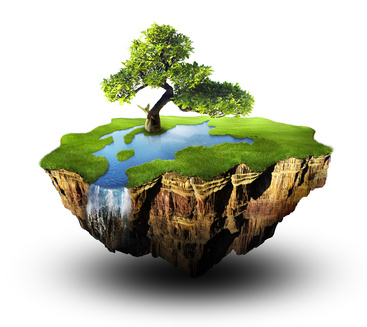 IMPACTOS 
            AMBIENTAIS
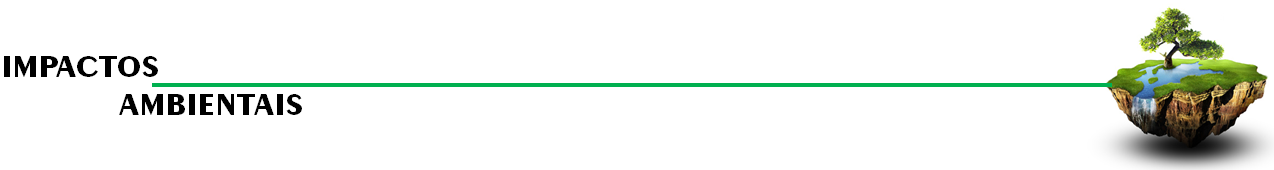 Diversos fatores vêm causando um acentuado declínio na capacidade de suporte dos ecossistemas. Dois fatores dão origem ao que chamamos impactos ambientais negativos:

Avanço tecnológico e industrial.
Crescimento populacional.
Industrial
Populacional
Taxa de crescimento
Tempo
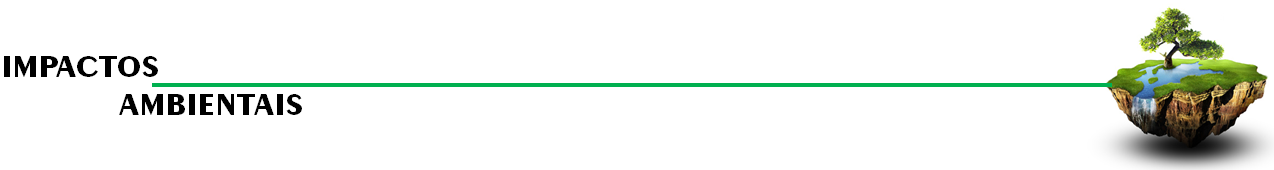 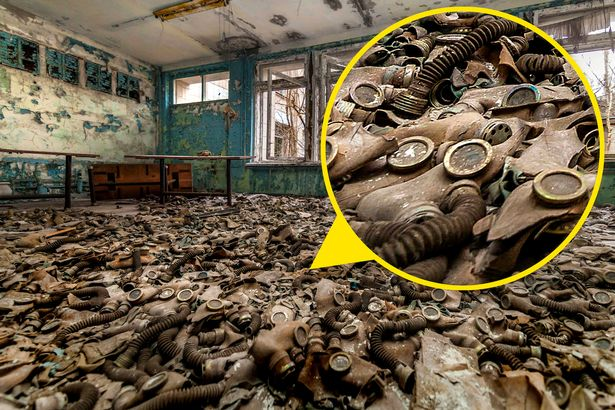 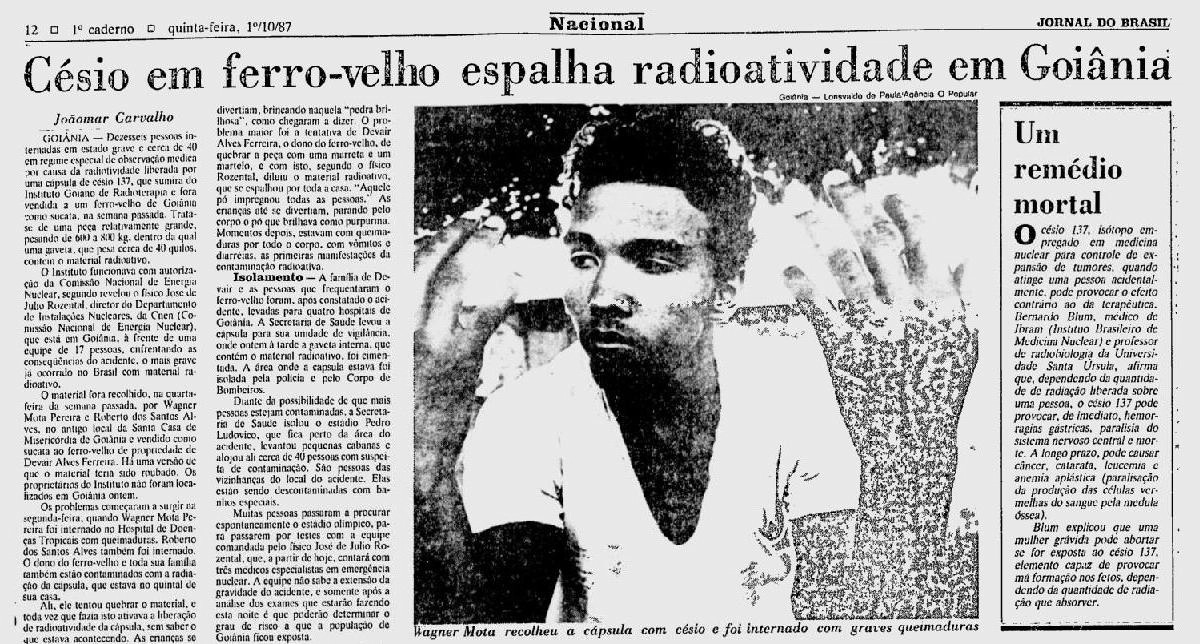 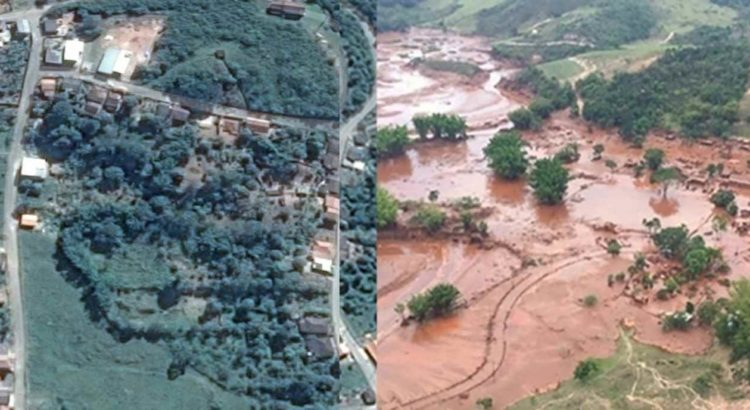 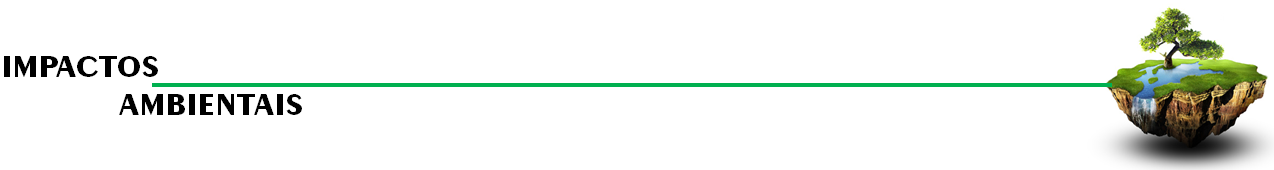 Poluição atmosférica
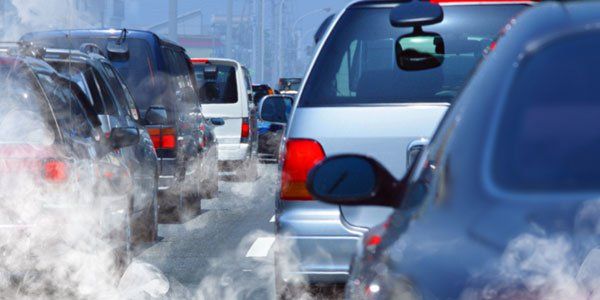 O lançamento de CO (monóxido de carbono) pelos veículos se combinam com a hemoglobina impedindo que ela se ligue ao O2.

A consequência pode ser tontura e até a morte do indivíduo por asfixia.
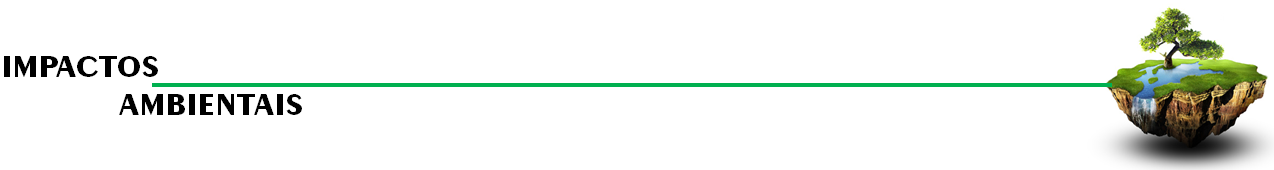 Poluição atmosférica
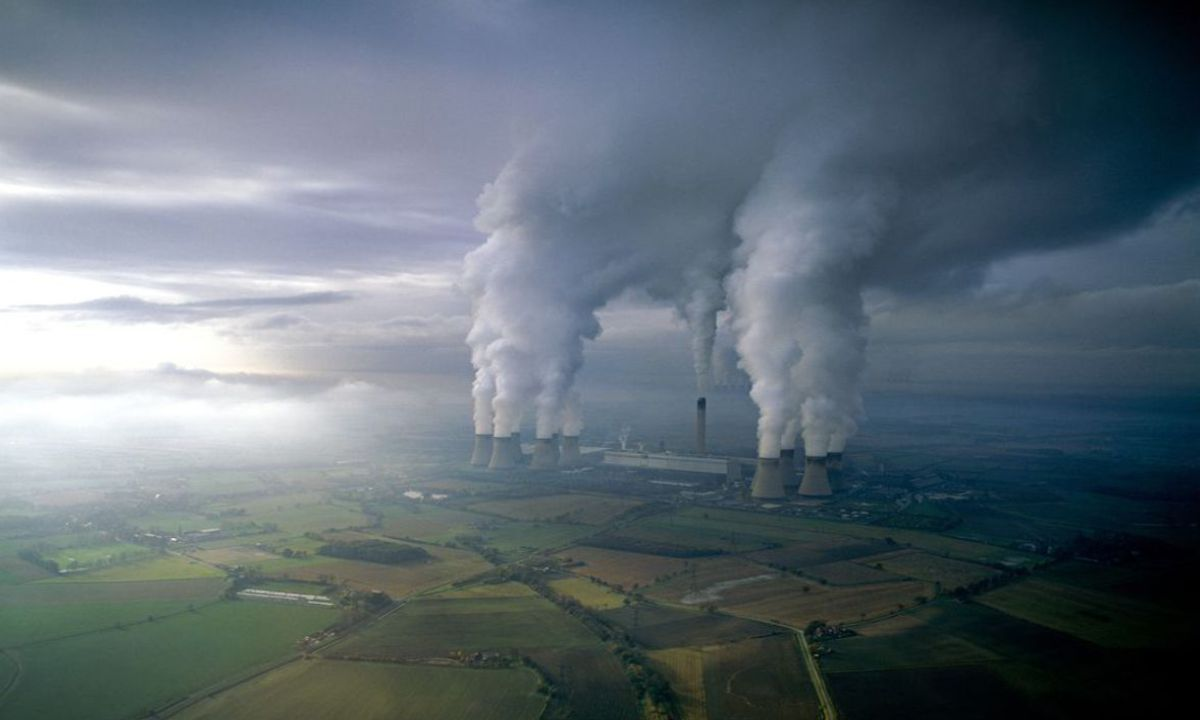 A queima de carvão e diesel libera como elemento de impureza o enxofre (SO2). 

Em combinação com o NO2 (dióxido de nitrogênio) pode causar doenças respiratórias, dentre elas o enfisema pulmonar.

Ambos reagindo com H2O (água) dão origem, respectivamente, ao ácido sulfúrico (H2SO4) e ácido nítrico (HNO3), causando as chuvas ácidas.
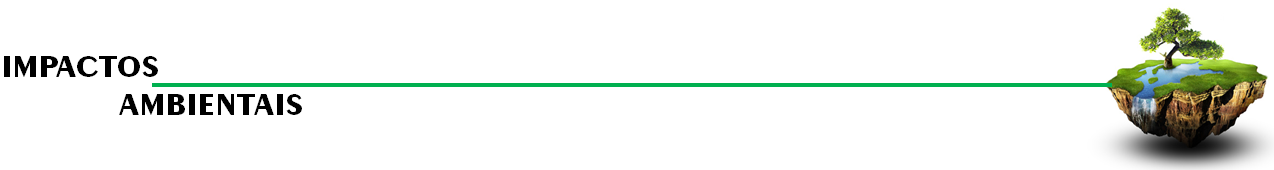 Poluição atmosférica
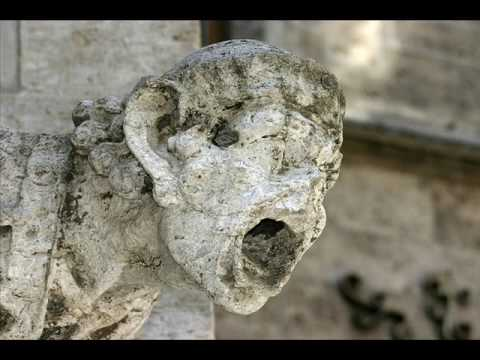 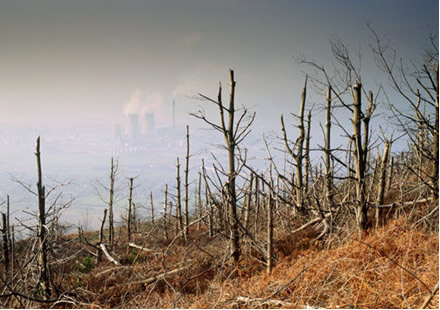 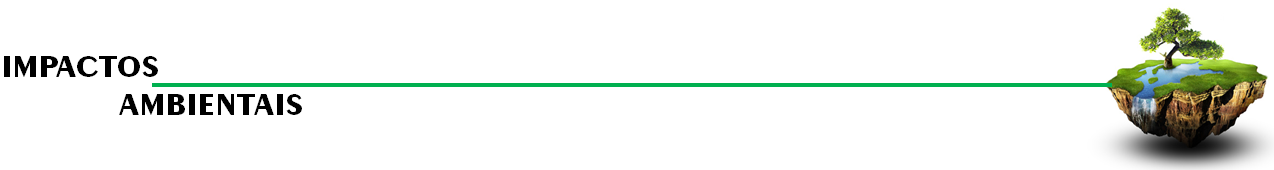 Poluição atmosférica
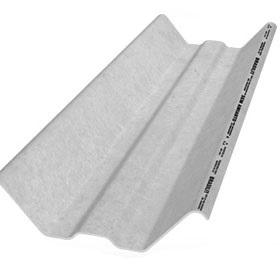 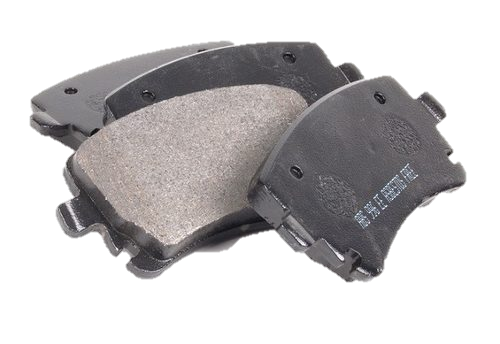 As pastilhas de freio, quando em atrito, liberam partículas de amianto, que podem causar doenças como câncer, por exemplo.

Também usada na fabricação de telhas e caixas d’água, quando em suspensão no ar, é causa de fibroses e enfisemas. 


A sílica, encontrada na composição do cimento, pode causar silicose, doença que afeta os pulmões.
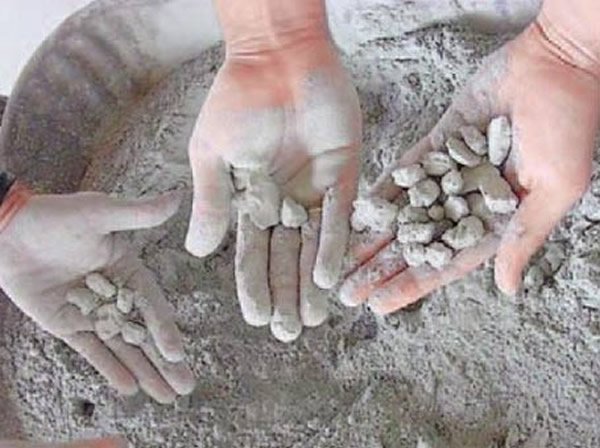 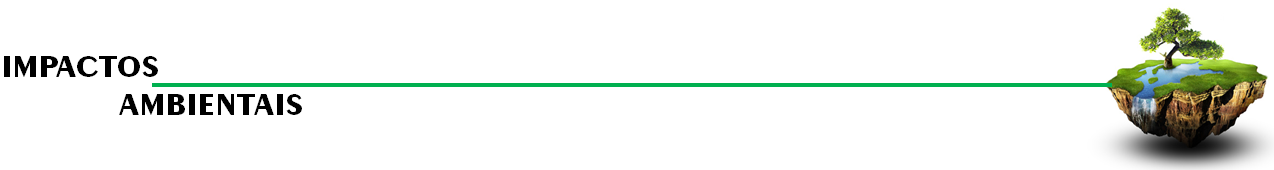 Inversão Térmica
Nos meses de inverno, em consequência do resfriamento do solo, a camada inferior de ar atmosférico pode se tornar mais fria que a imediatamente acima dela. Quando isso ocorre dizemos que se trata de um fenômeno chamado inversão térmica.
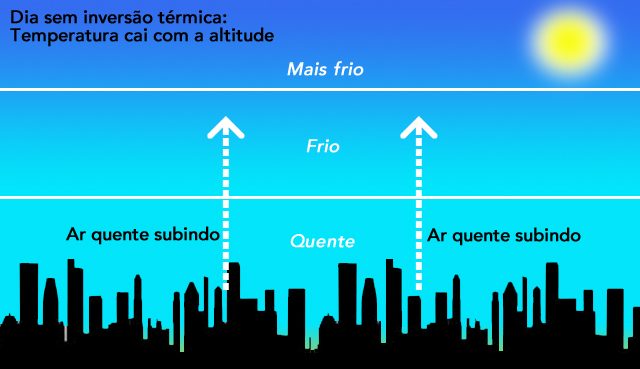 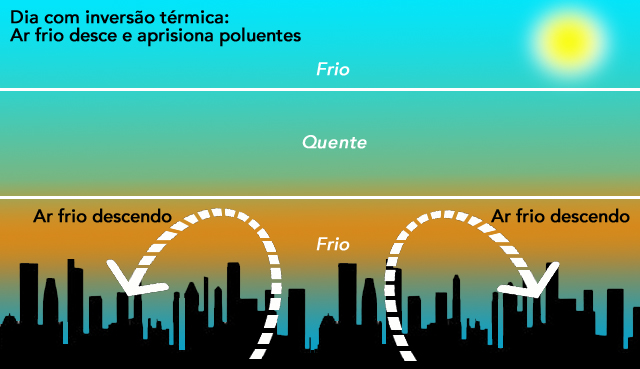 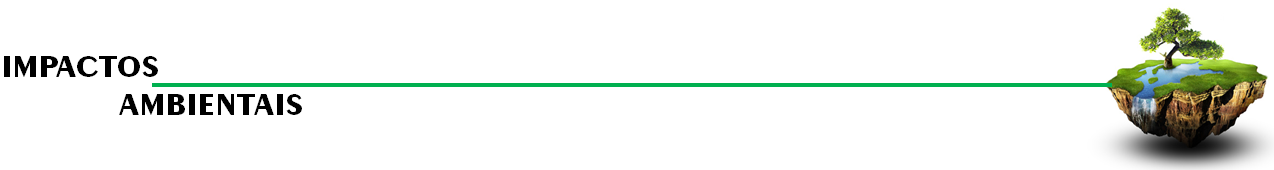 Efeito Estufa
Fenômeno natural que regula a temperatura terrestre em níveis compatíveis com as formas de vida que conhecemos. Sem ele, entraríamos numa era glacial devido à perda de calor para o espaço. 

O fenômeno se dá pela presença de gases atmosféricos e de:

Vapor d’água, CO2, CH4 e NO2

Essas moléculas têm a propriedade de absorver calor.

Atividades antrópicas vêm intensificando o efeito estufa o que, para muitos cientistas, está provocando o aquecimento global.
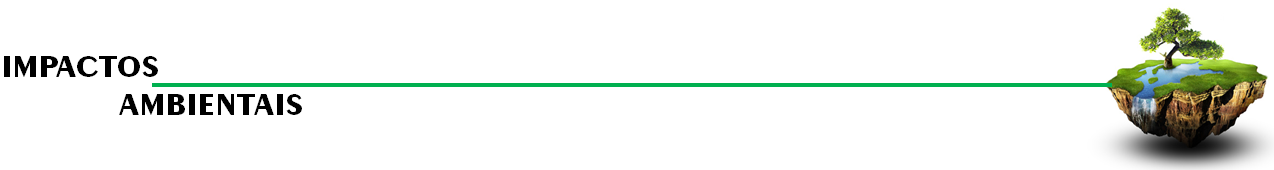 Efeito Estufa
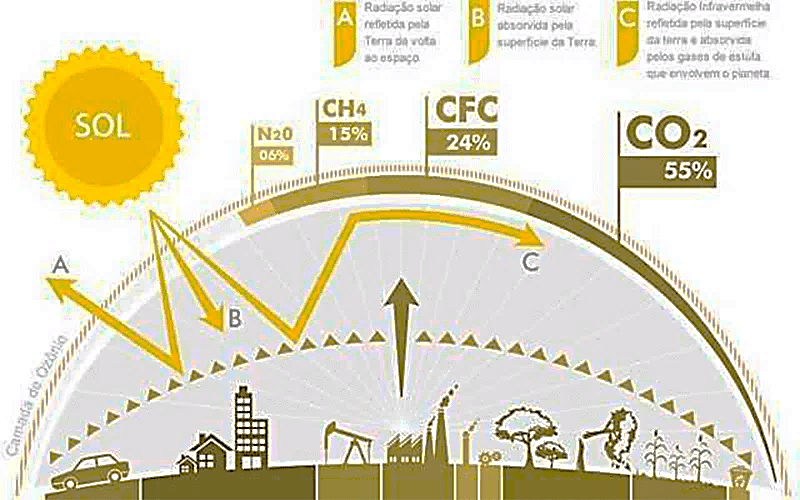 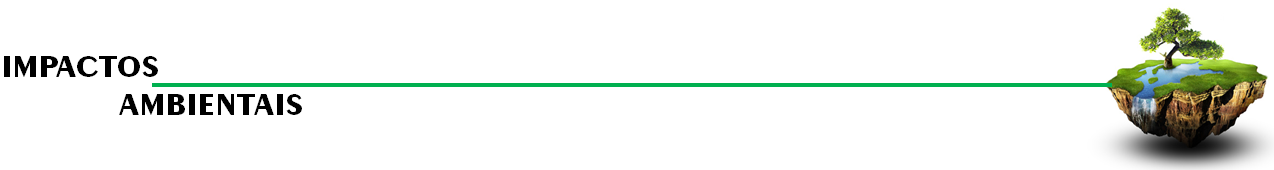 Efeito Estufa
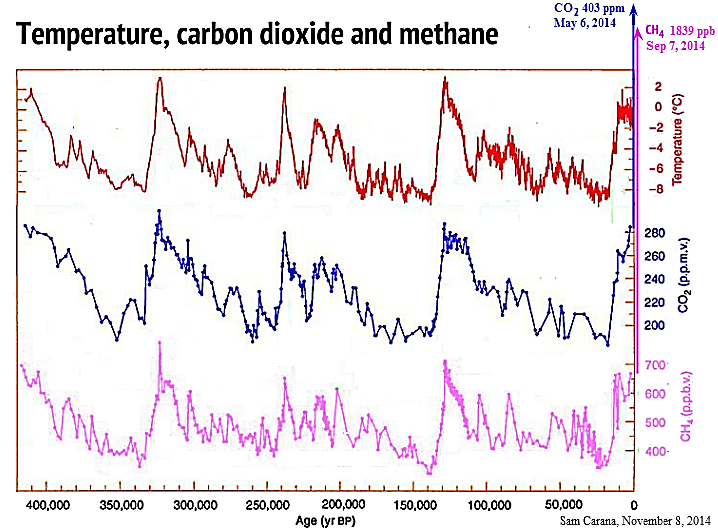 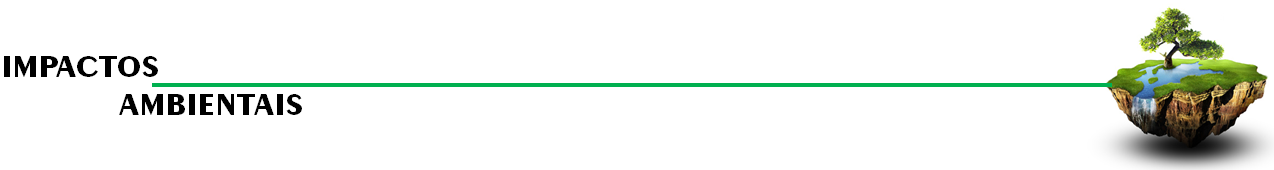 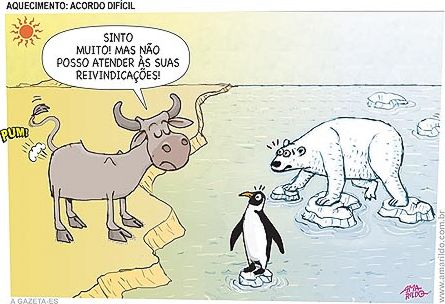 Efeito Estufa
Qual a crítica?
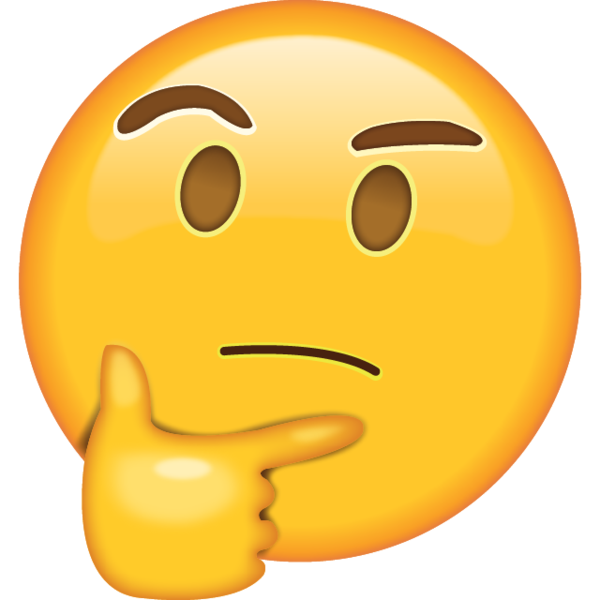 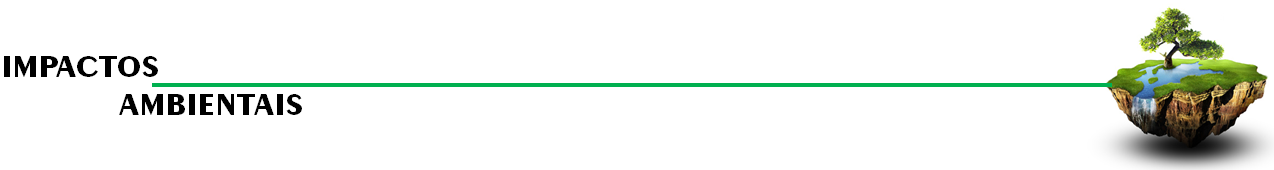 Protocolo de Kyoto
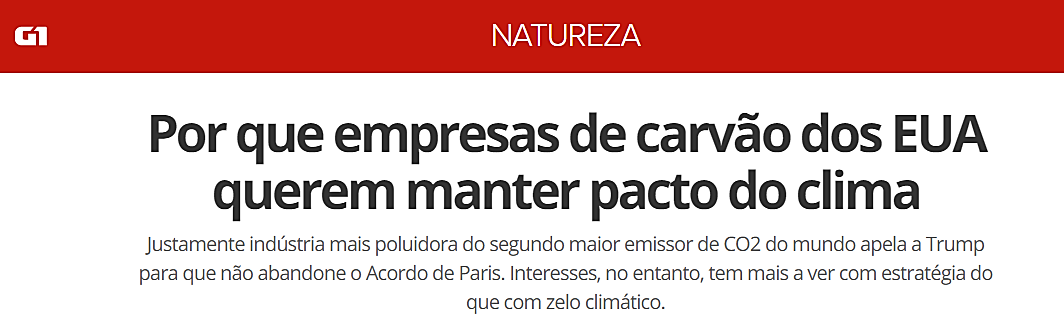 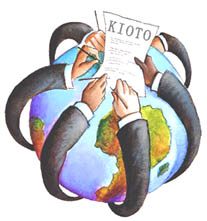 Documento que orienta aos países industrializados a reduzirem suas emissões de gases de efeito estufa a níveis  saudáveis às populações mundiais. Apenas os EUA não ratificaram tal documento. 

Em 2005, após a ratificação da Rússia, o Protocolo se tornou Lei Internacional.
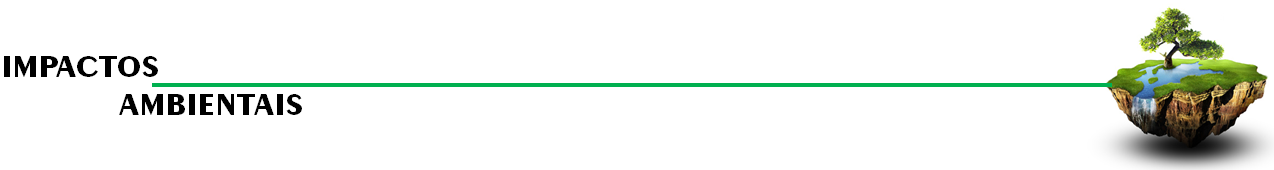 Poluição das águas e solo
EUTROFIZAÇÃO

Causada pelo lançamento de dejetos humanos e de animais em rios, lagos e mares o que, devido à alta concentração de matéria orgânica, promove a proliferação de microalgas.


Devido à alta taxa de respiração que as microalgas realizam, ocorre decréscimo na quantidade de oxigênio disponível, o que promove a morte da maioria das formas de vida aquáticas, inclusive as próprias microalgas.
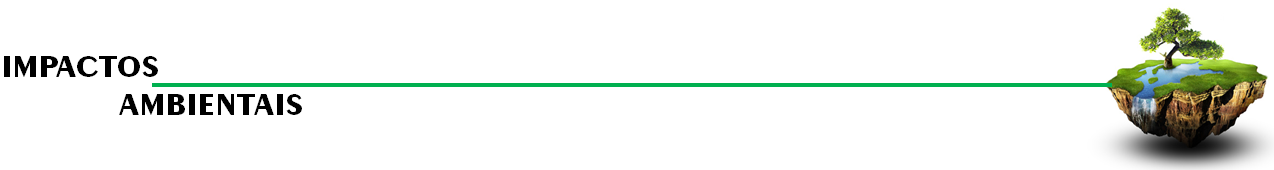 Poluição das águas e solo
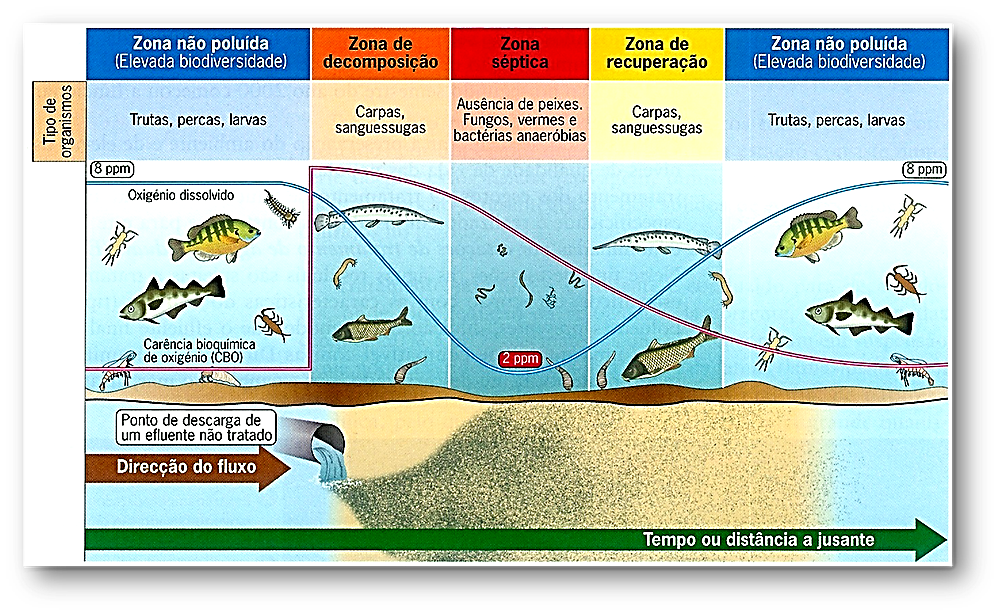 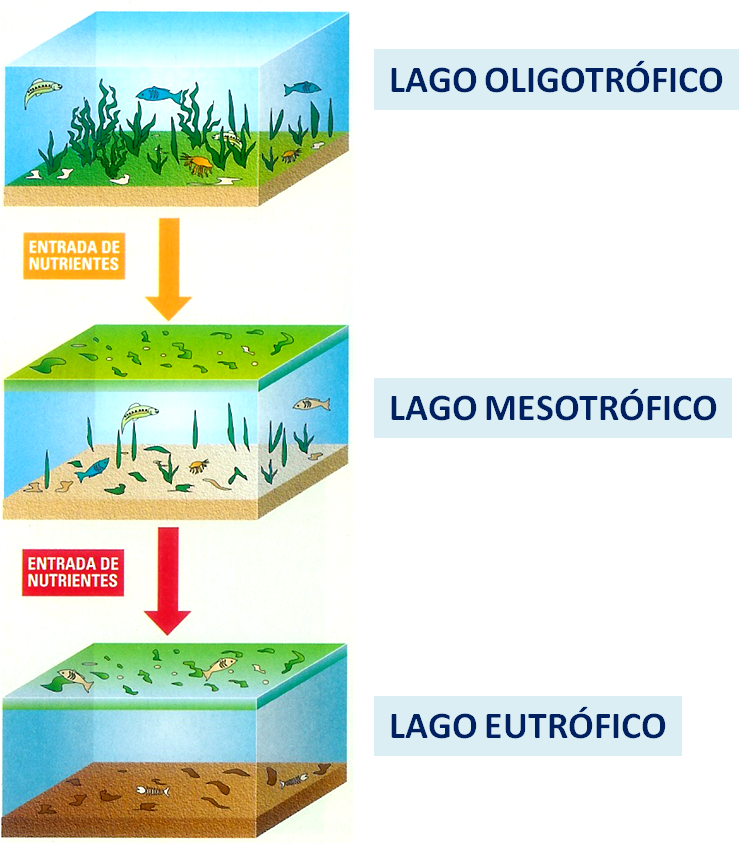 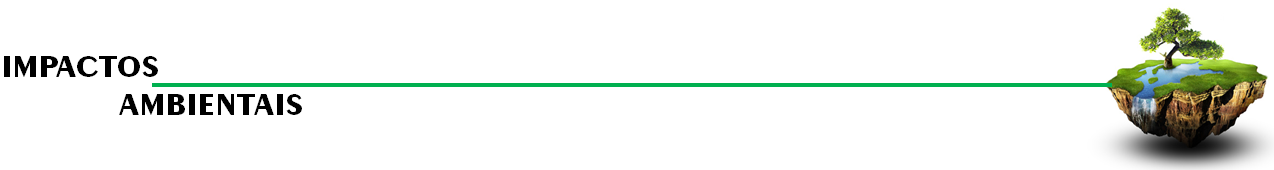 Poluição das águas e solo
LIXO URBANO

O problema do lixo cresce com o crescimento populacional. Quanto  mais pessoas, mais lixo será produzido. A solução? 

Enterrar?
A decomposição gera o chorume, que pode contaminar o lençol freático e atingir os mananciais.

Queimar?
Ocorreria a liberação de gases poluentes na atmosfera; além de contribuir para o aquecimento global.
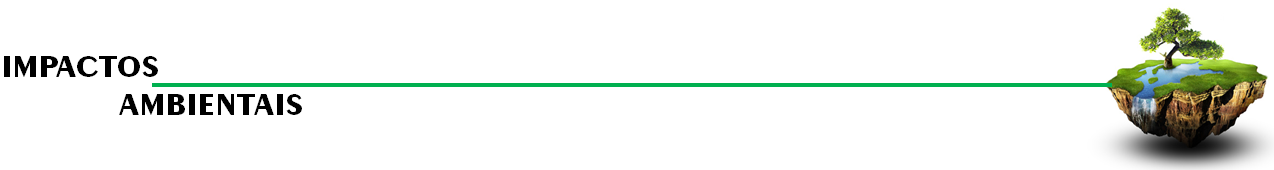 Poluição das águas e solo
RECICLAGEM DO LIXO
ALUMÍNIO
PLÁSTICO
PAPEL
ORGÂNICO
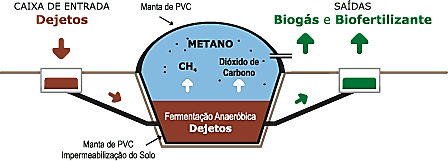 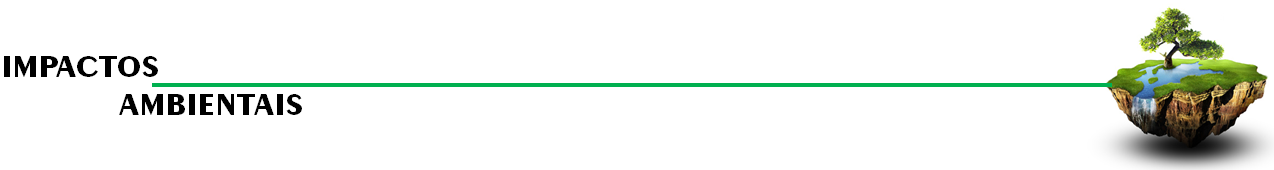 Desmatamento
São consequências do desmatamento:

Erosão do solo.
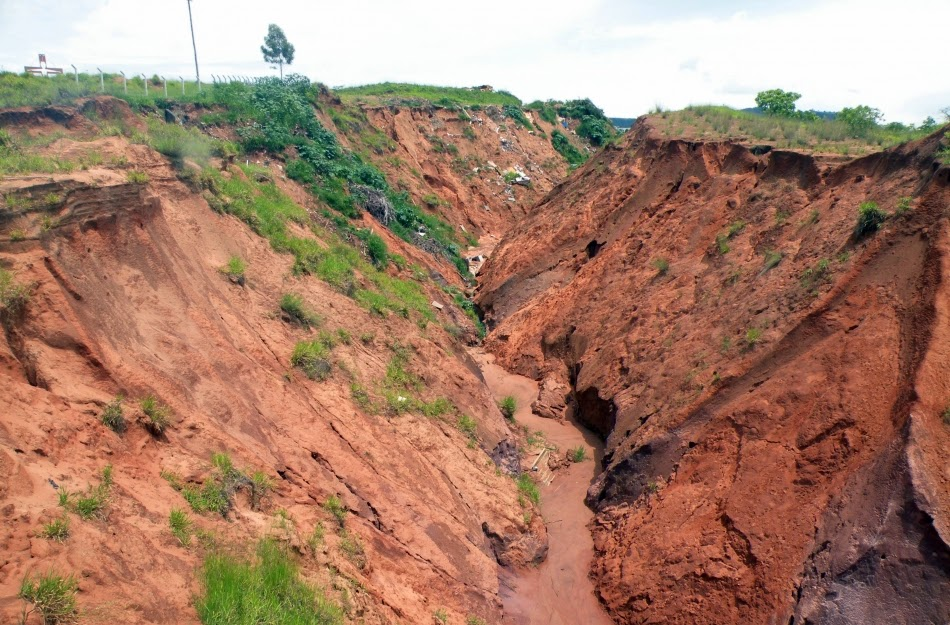 As voçorocas são causadas ou por ação natural ou por ação antrópica. 

A remoção de árvores desnuda o solo e o expõe às ações naturais como chuvas e ventos, podendo, assim, surgirem depressões e instabilidade do solo.
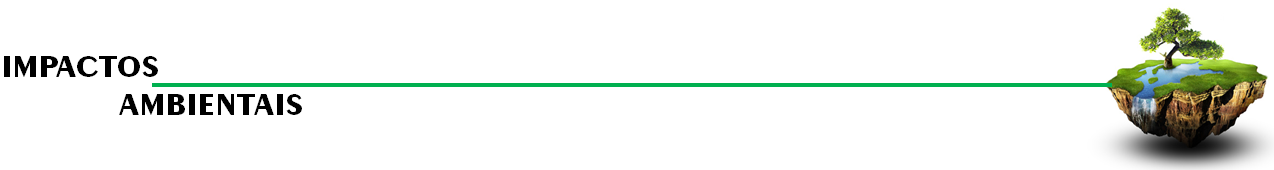 Desmatamento
São consequências do desmatamento:

Empobrecimento do solo
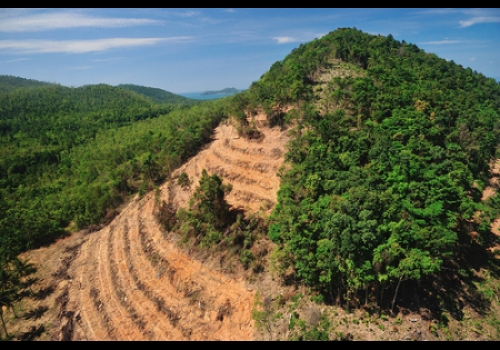 A remoção da cobertura vegetal impede o ciclo dos elementos que dela retornariam ao solo e o nutririam. 

Além disso, com a consequente exposição do solo às ações da chuva, os minerais ali contidos são carreados pela água, contribuindo ao processo de empobrecimento.
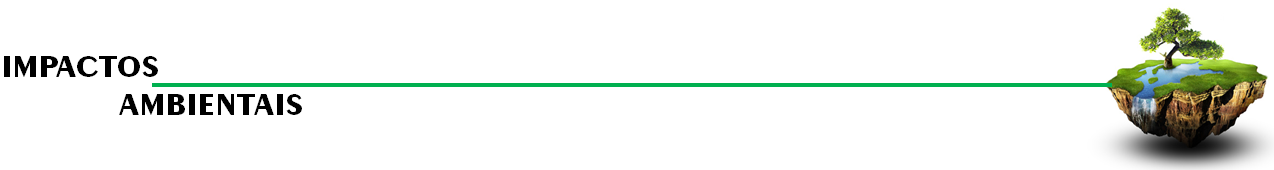 Desmatamento
São consequências do desmatamento:

Redução nos regimes de chuvas e controle de temperatura
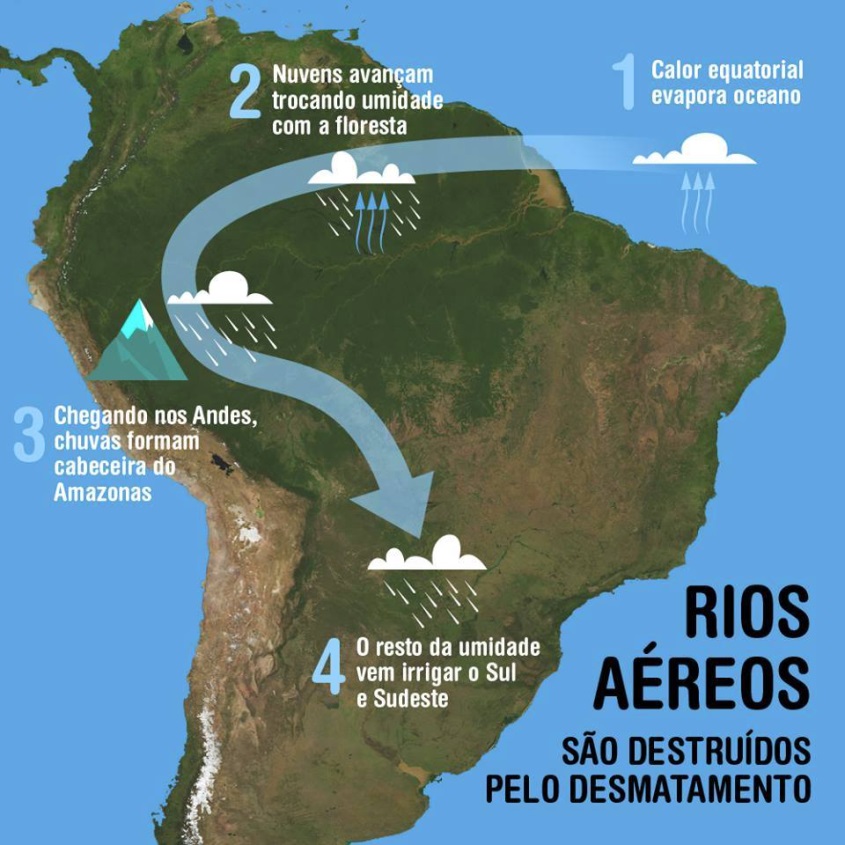 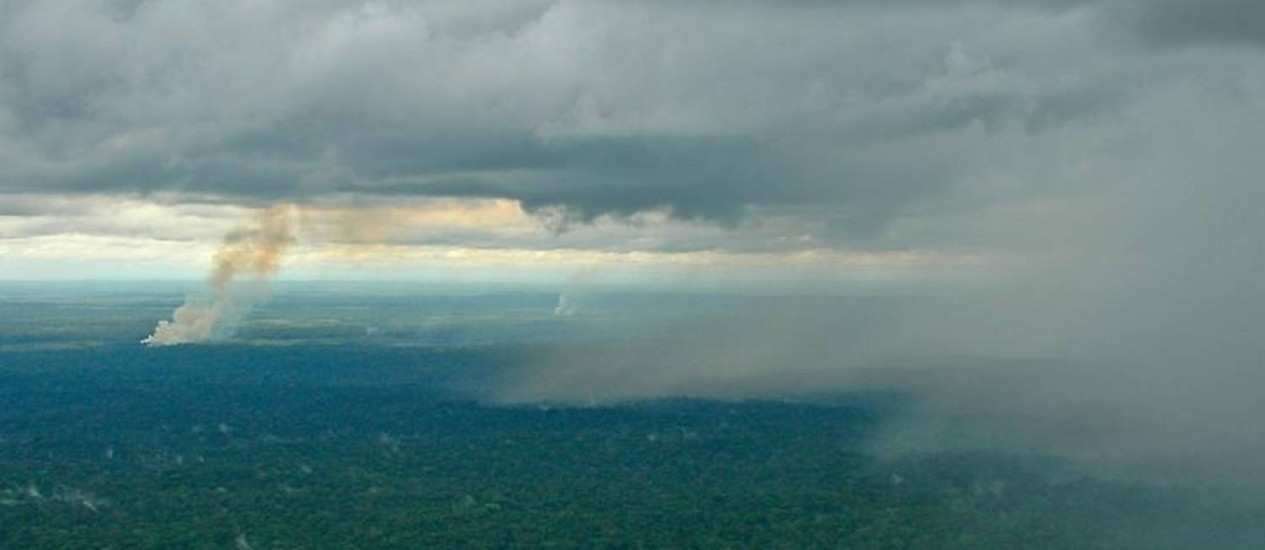 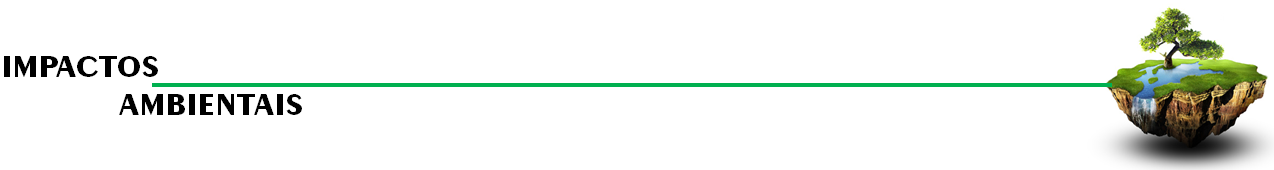 Barragens e Hidrelétricas
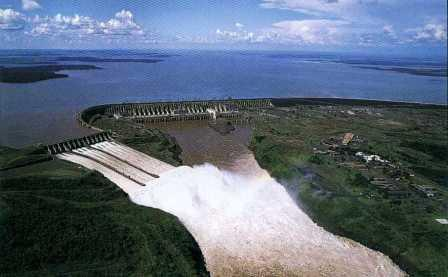 A instalação de usinas hidrelétricas causa graves impactos ambientais. 

Perda de hábitats;
Redução de fauna e flora;
Remoção de populações nativas;
Emissão de gases poluentes.
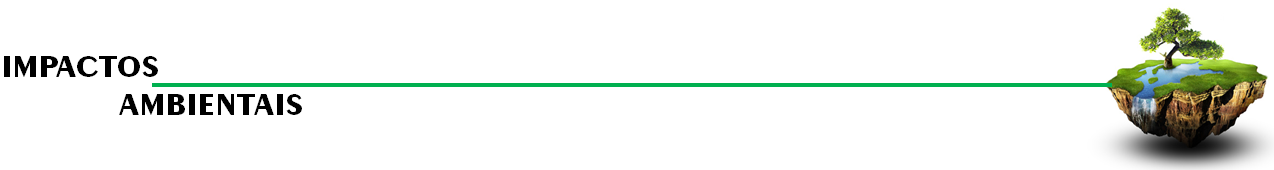 Introdução de espécies exóticas
A perca gigante do Nilo
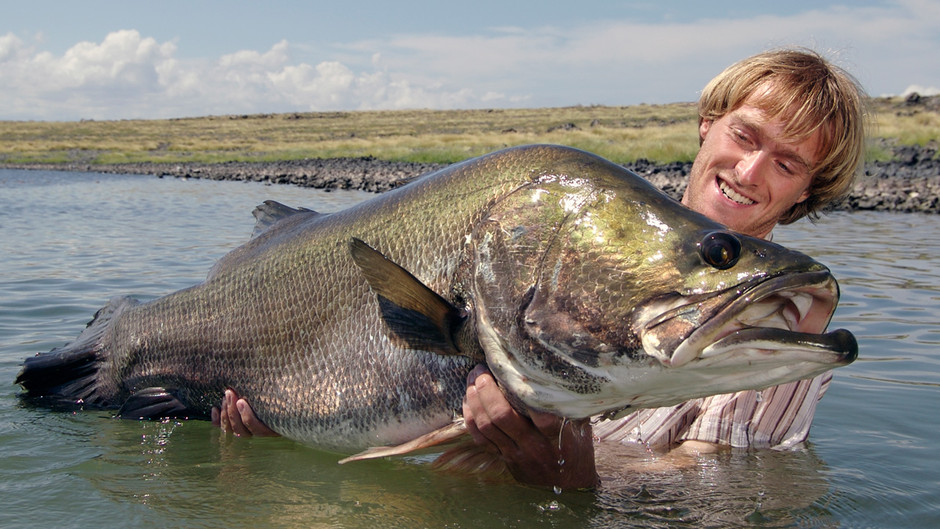 Introduzida para ser usada como fonte de pesca e opção à escassez de peixes no Nilo, a perca gigante se tornou um sério problema.

Sem predadores no ambiente, sua população cresceu desmedidamente e causou diminuição das populações nativas, devido à competição por recursos do meio.
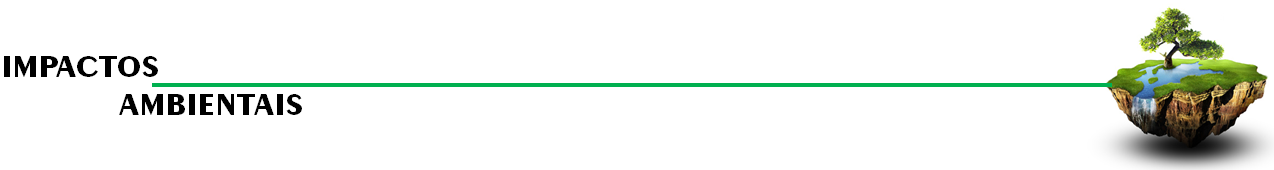 Introdução de espécies exóticas
Caramujo africano
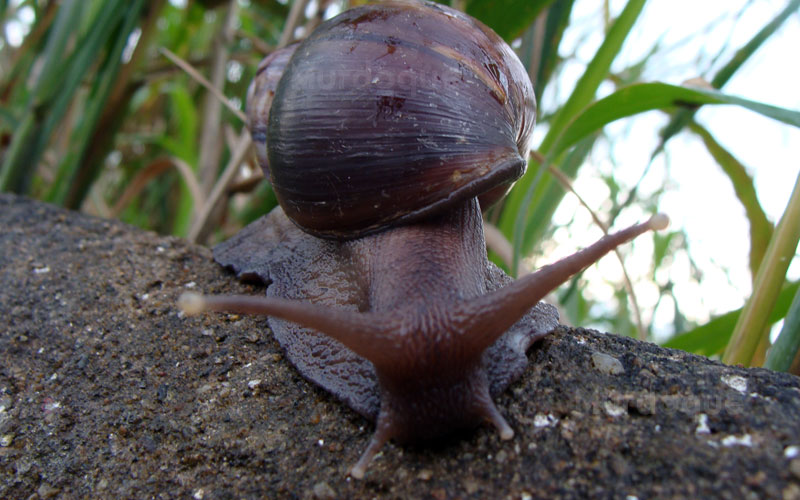 Introduzido no Brasil como equivalente ao escargot, a espécie não foi bem aceita pela população e, então, foi liberada no ambiente. 


Na ausência de predadores para regular seu crescimento, logo se tornou praga, dizimando plantações em todo o território.
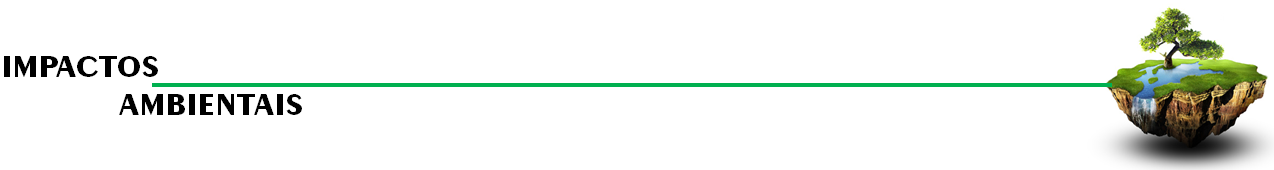 Extinção de Espécies
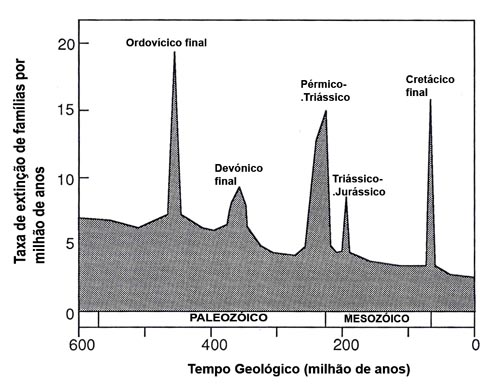 As intervenções antrópicas já dão sinais de que a 6ª extinção já está em curso no planeta.
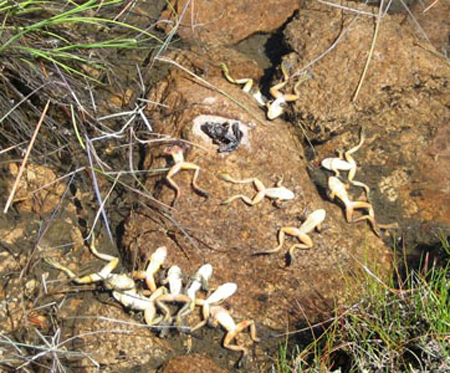 Rãs mortas pela ação do fungo Batrachochytrium dendrobatidis (Bd), em Murici, AL.
BIOLOGIA
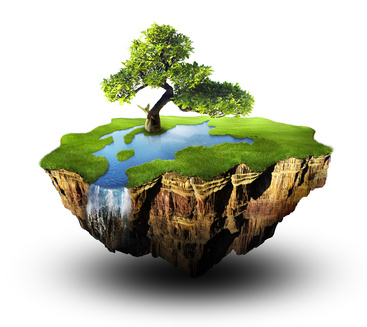 IMPACTOS 
            AMBIENTAIS